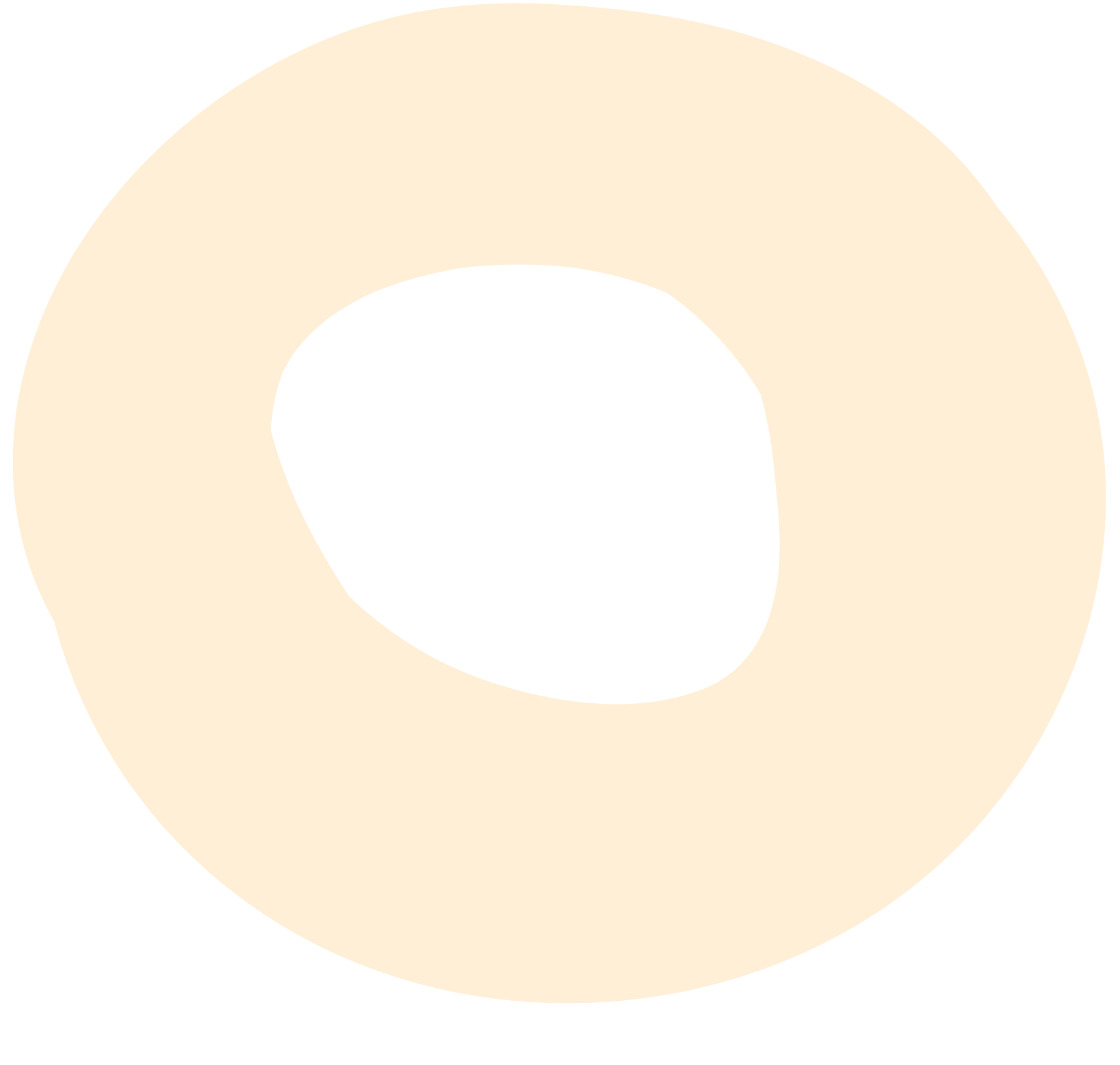 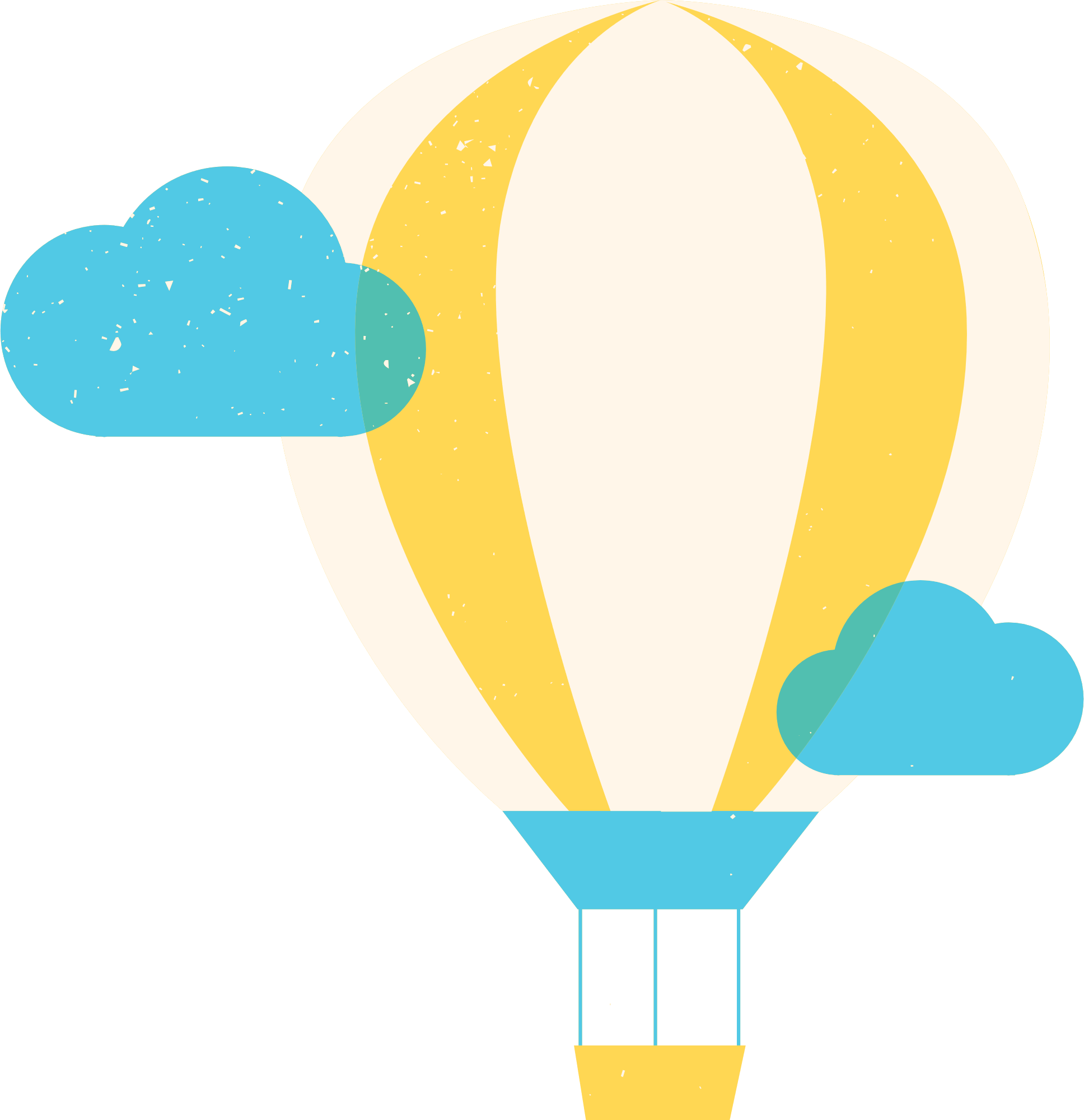 Preschool newsletter
What are we learning?
Important dates
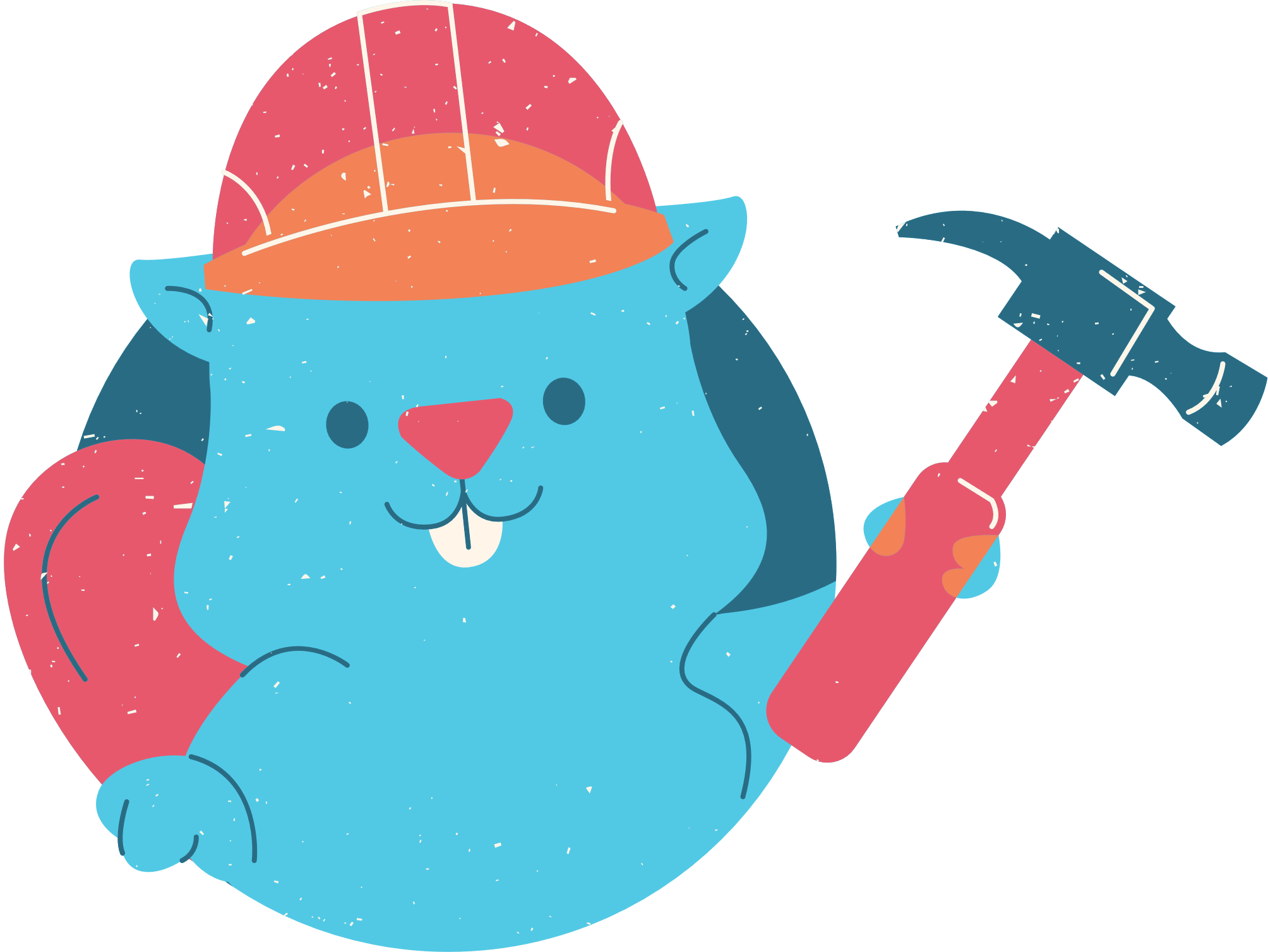 Reminders
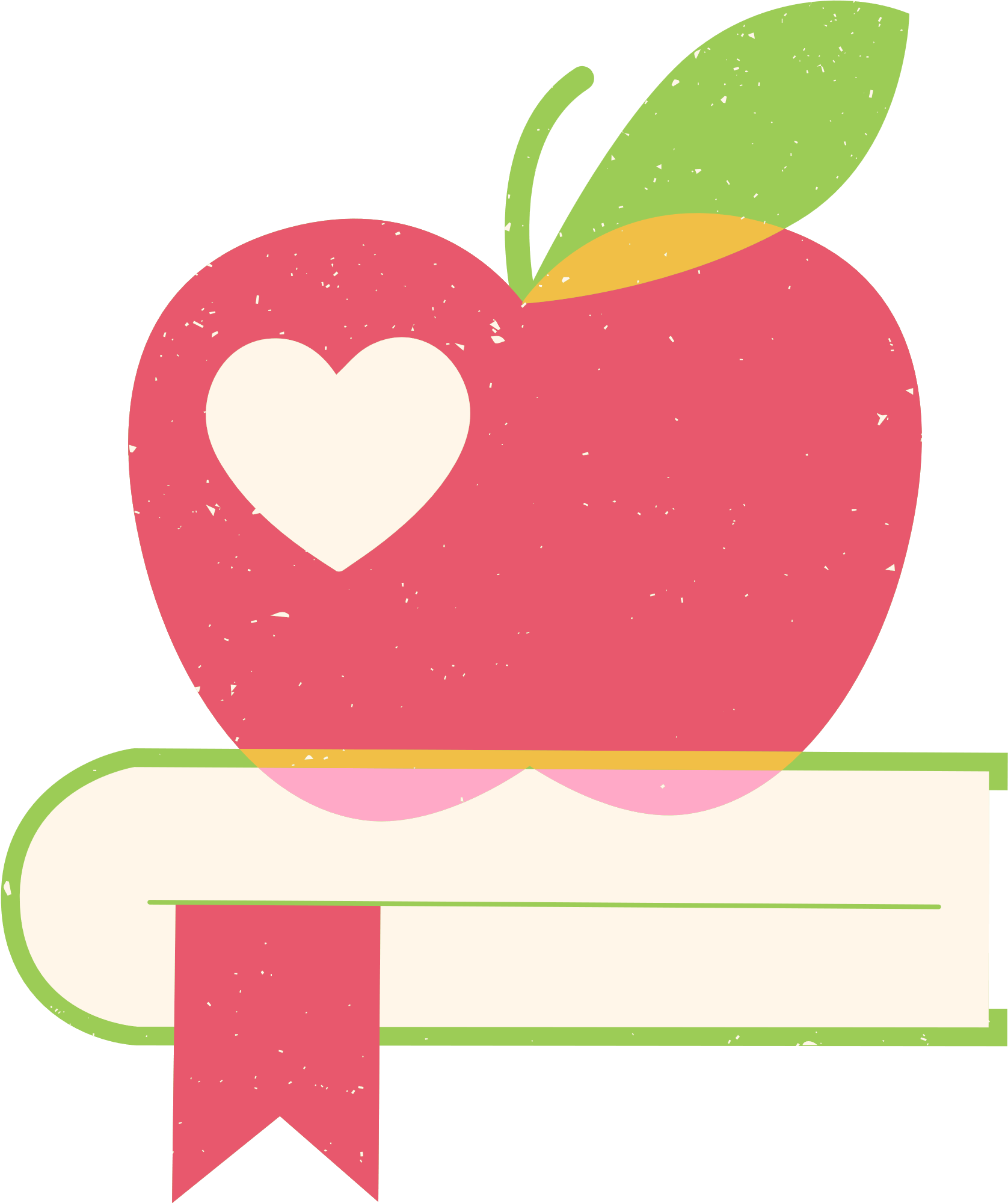 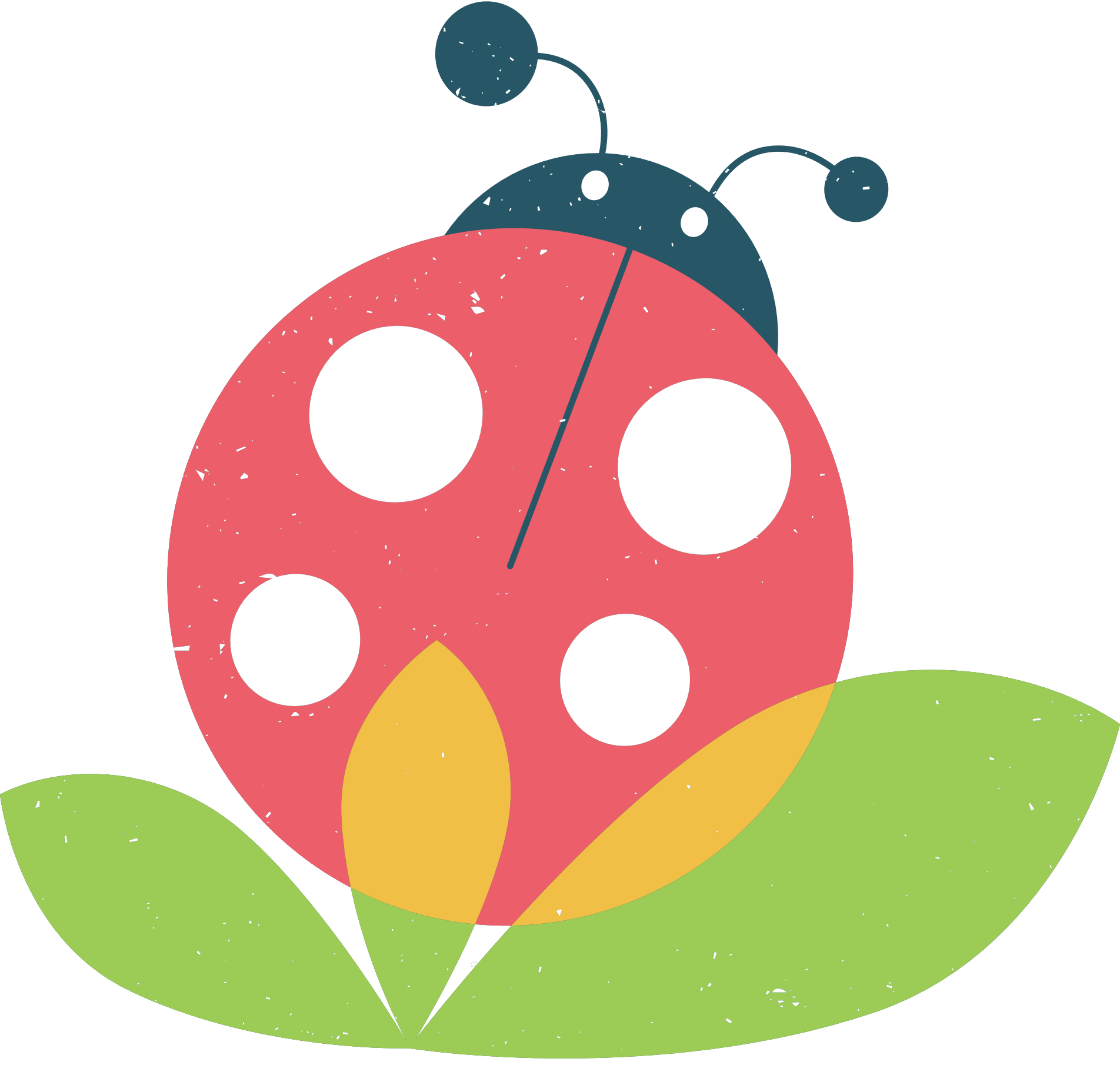 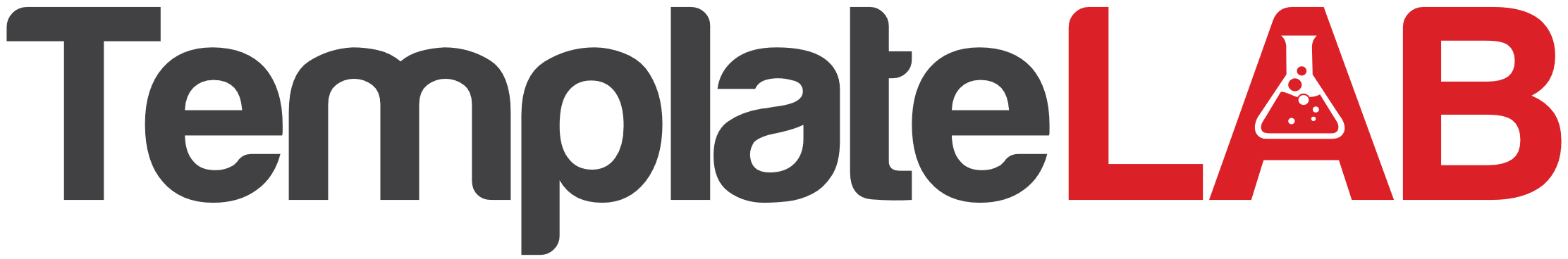